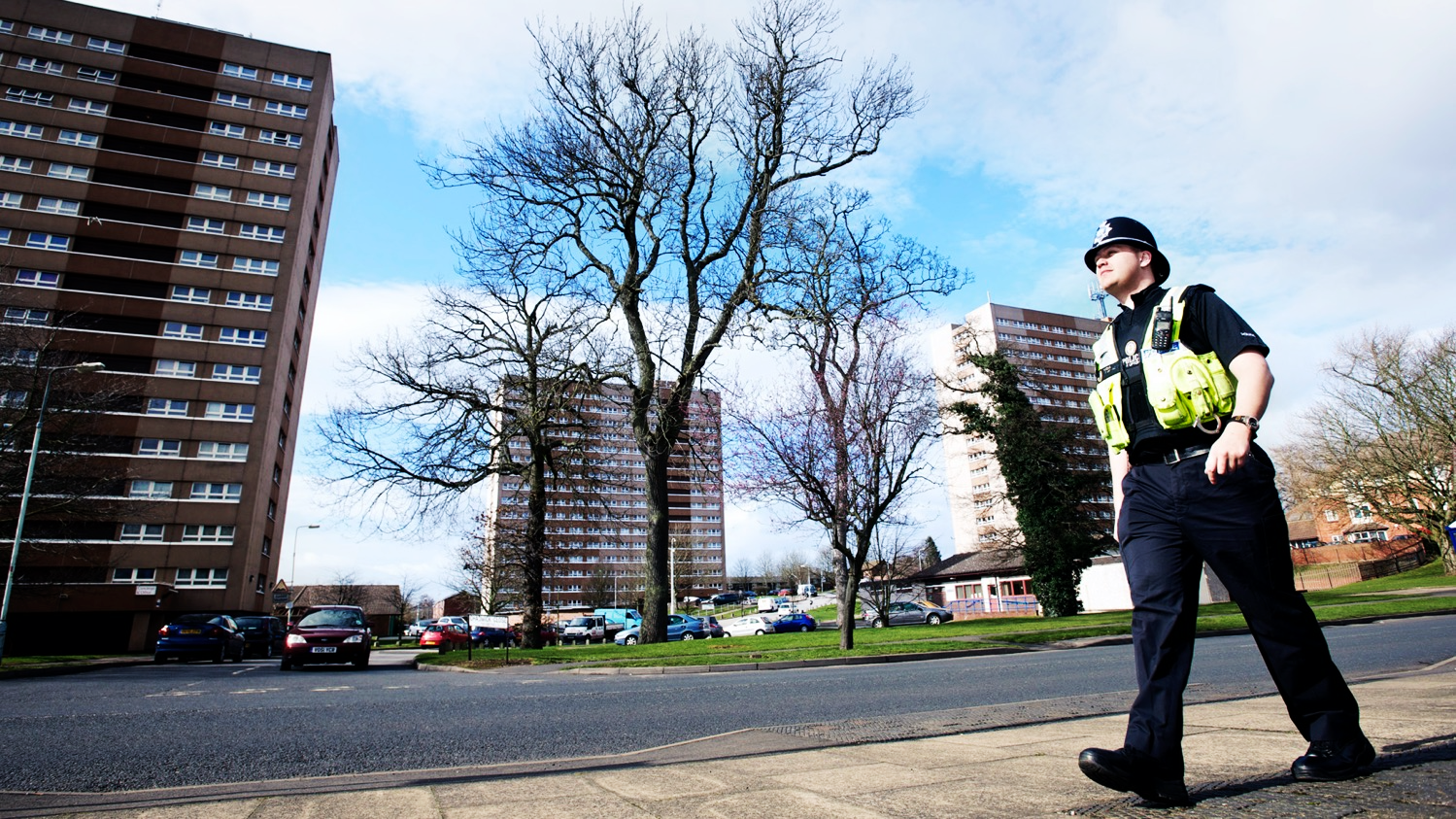 JILL DANDO INSTITUTE OF SECURITY & CRIME SCIENCE
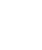 Problem solvingat hotspotsDr Matt Ashby
Image:	West Midlands Police
Where do crimes happen?
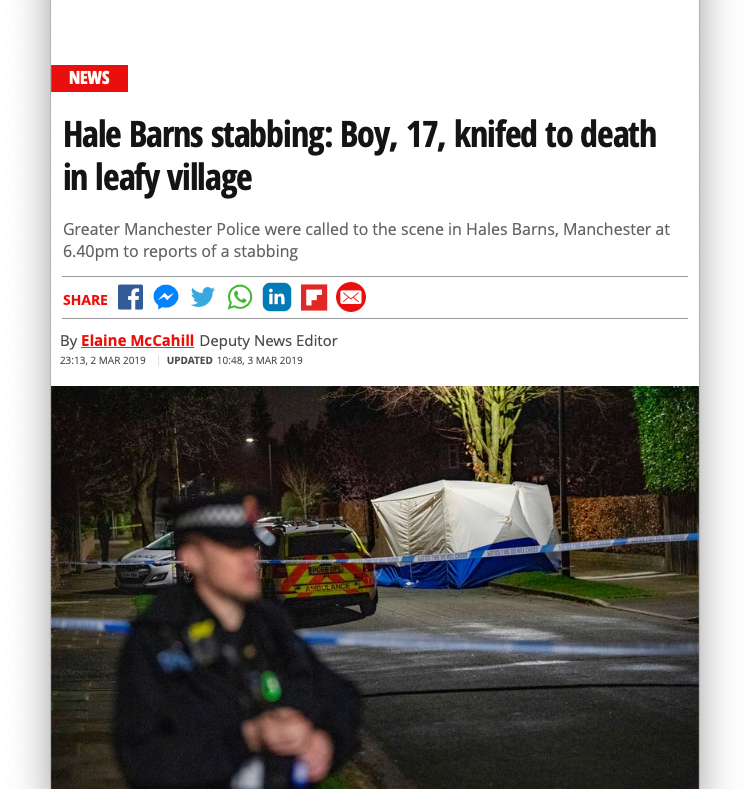 Crimes canhappen anywhere …
3
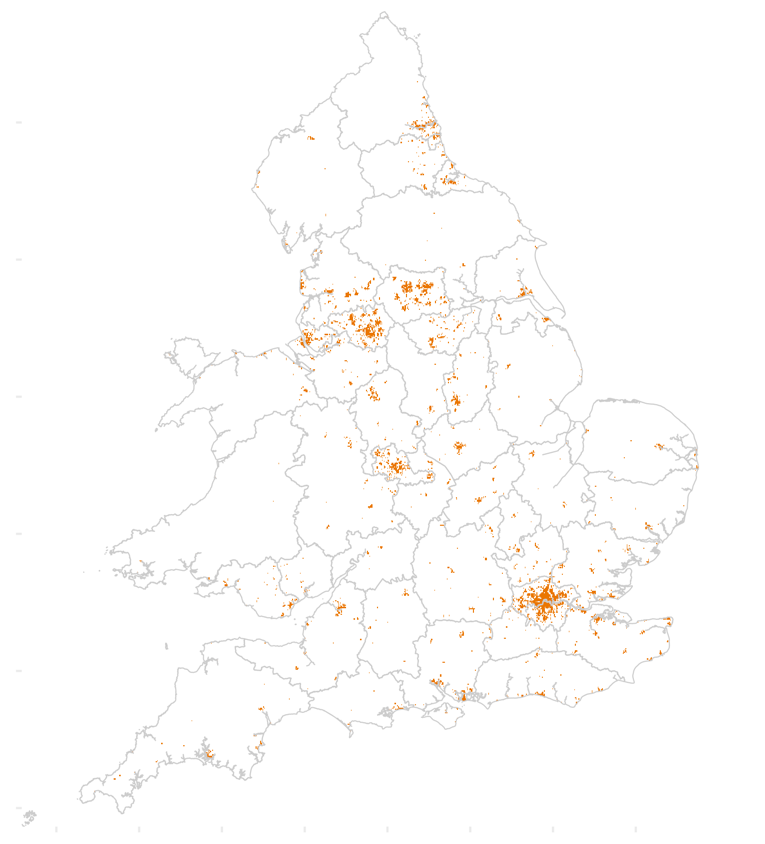 … but they usually happen in the same few places
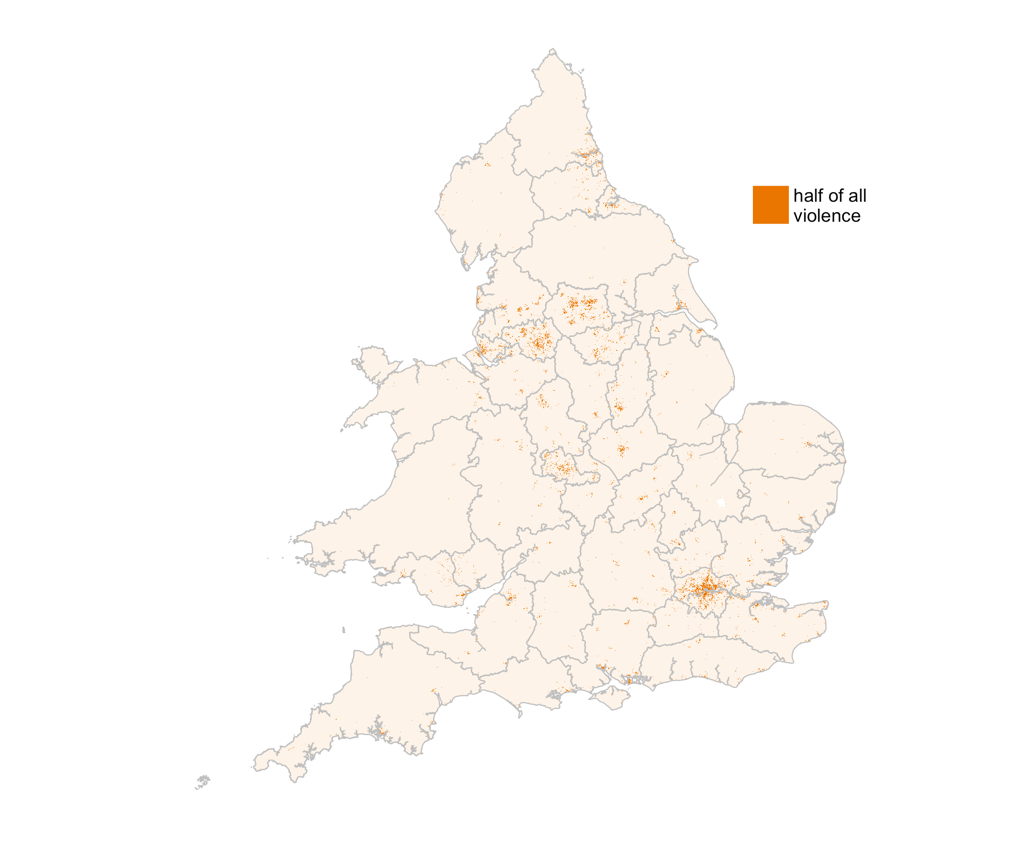 England & Wales
Half of violent and sexual crime recorded by police happens in 1% of areas
Data: 	www.police.uk, 2018
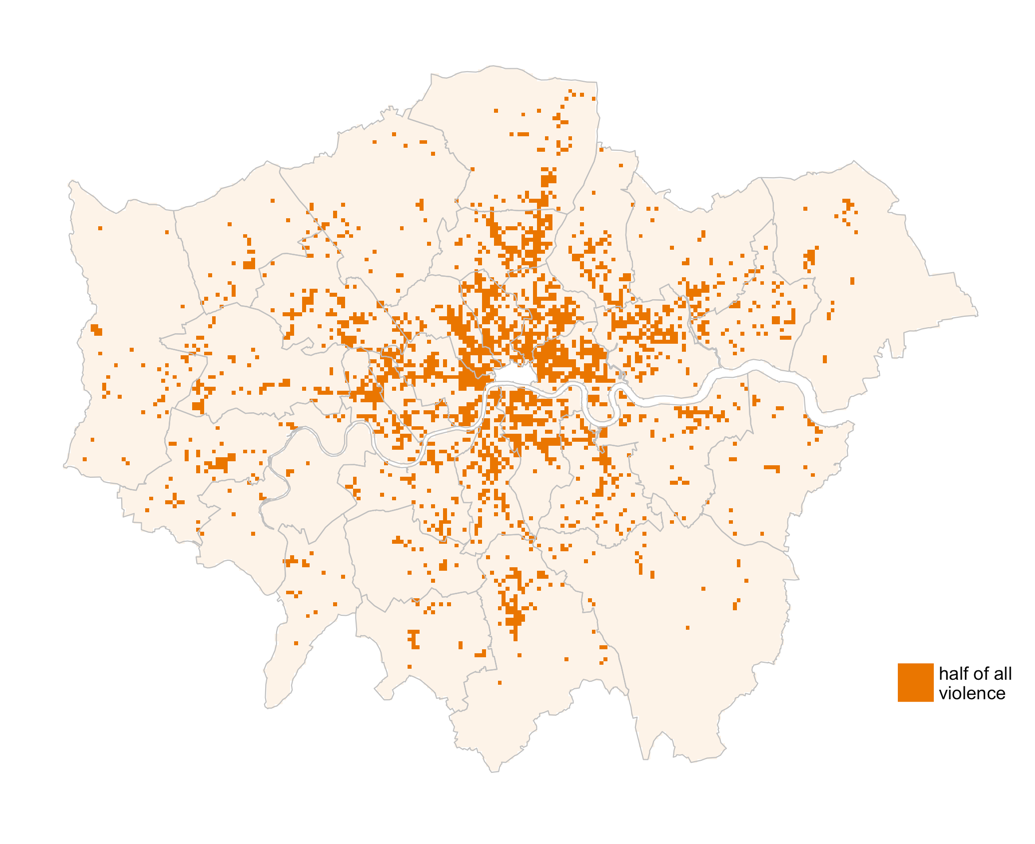 London
Half of violent and sexual crime recorded by police happens in 10% of areas
Data: 	www.police.uk, 2018
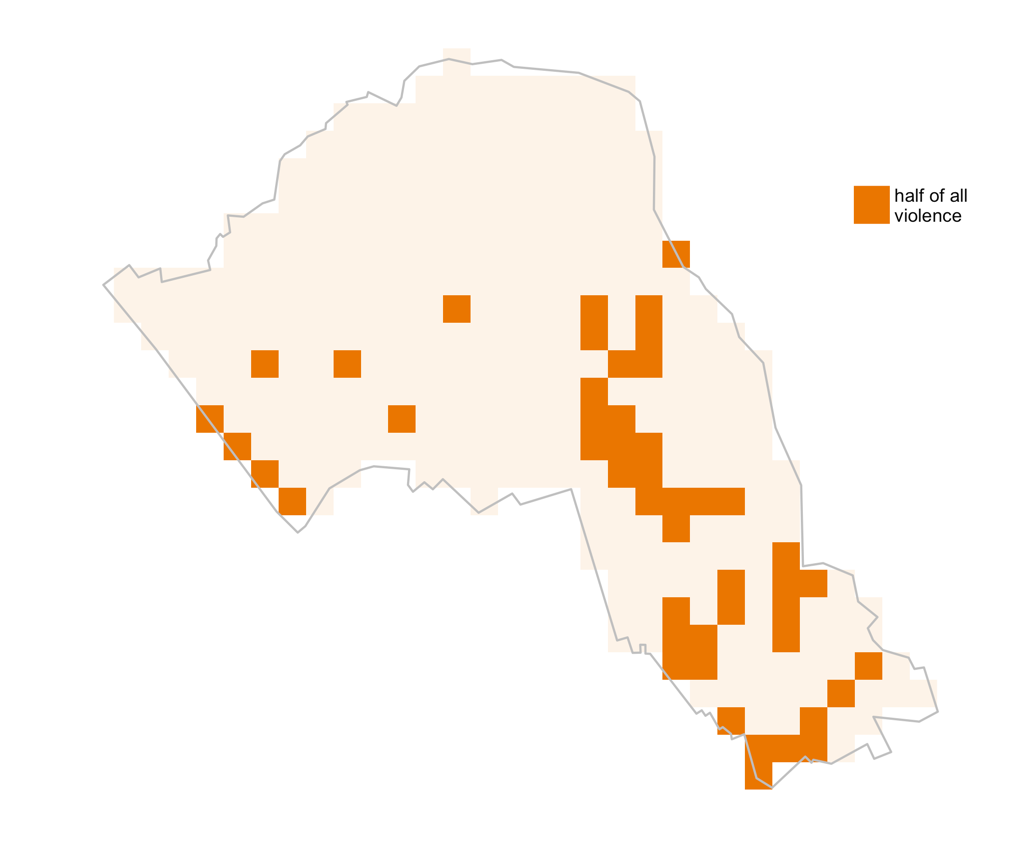 Camden
Half of violent and sexual crime recorded by police happens in 13% of areas
Data: 	www.police.uk, 2018
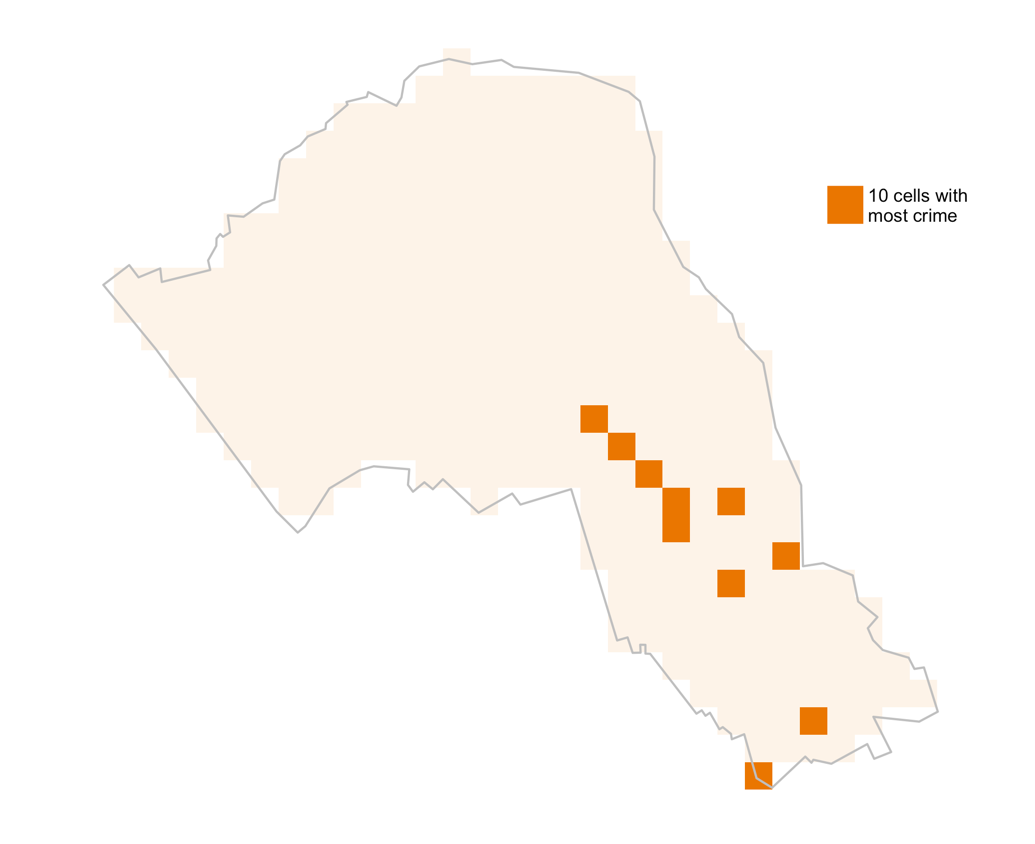 Camden
The top 10 grid cells contain 23% of all violent and sexual crime recorded by police
Data: 	www.police.uk, 2018
Half of incidents occur in ~5% of street segments
Source:	C W Telep & D Weisburd. 2018. Crime concentrations at places. In: Oxford Handbook of Environmental Criminology.
“Hotspot” = “place”
“Places … can be as small as the area immediately next to an automatic teller machine or as large as a block face, a strip shopping center, or an apartment building.”
Source:	J Eck and D. Weisburd. 1995. Crime places in crime theory. In Crime and Place, edited by J Eck and D Weisburd. Monsey, NY: Criminal Justice Press. p 3.
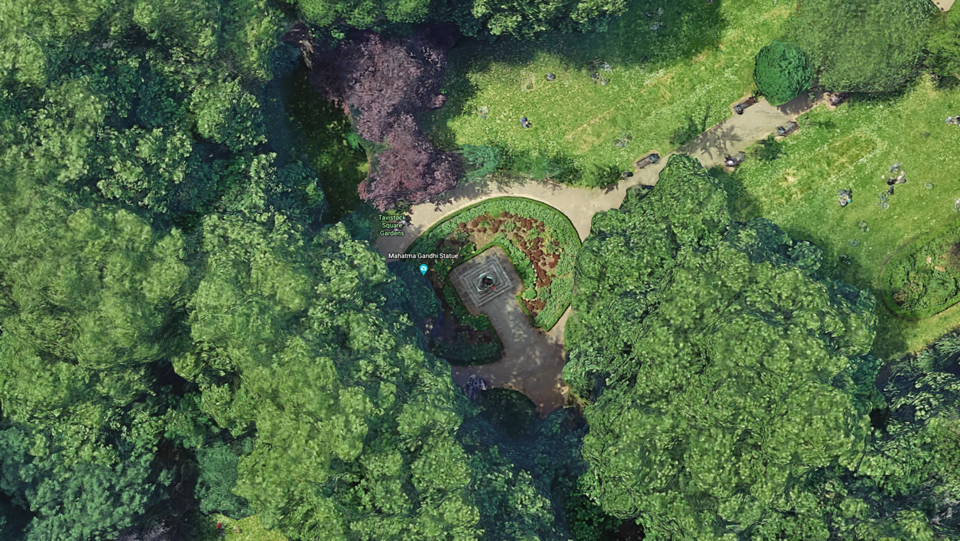 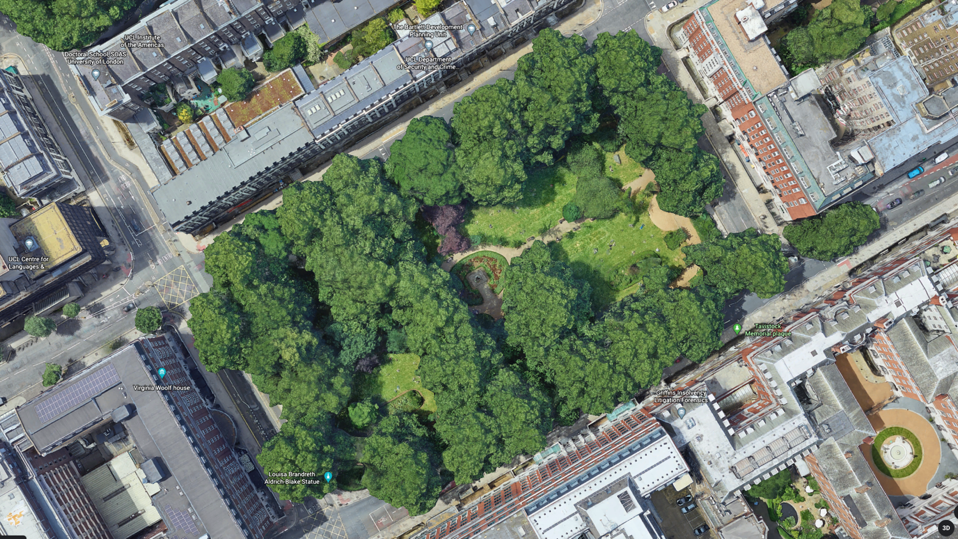 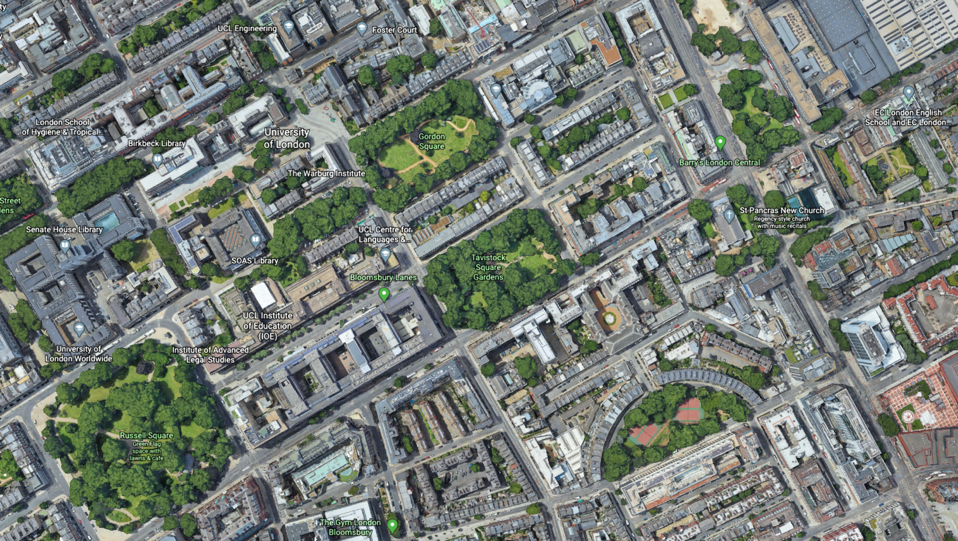 Map data: Google
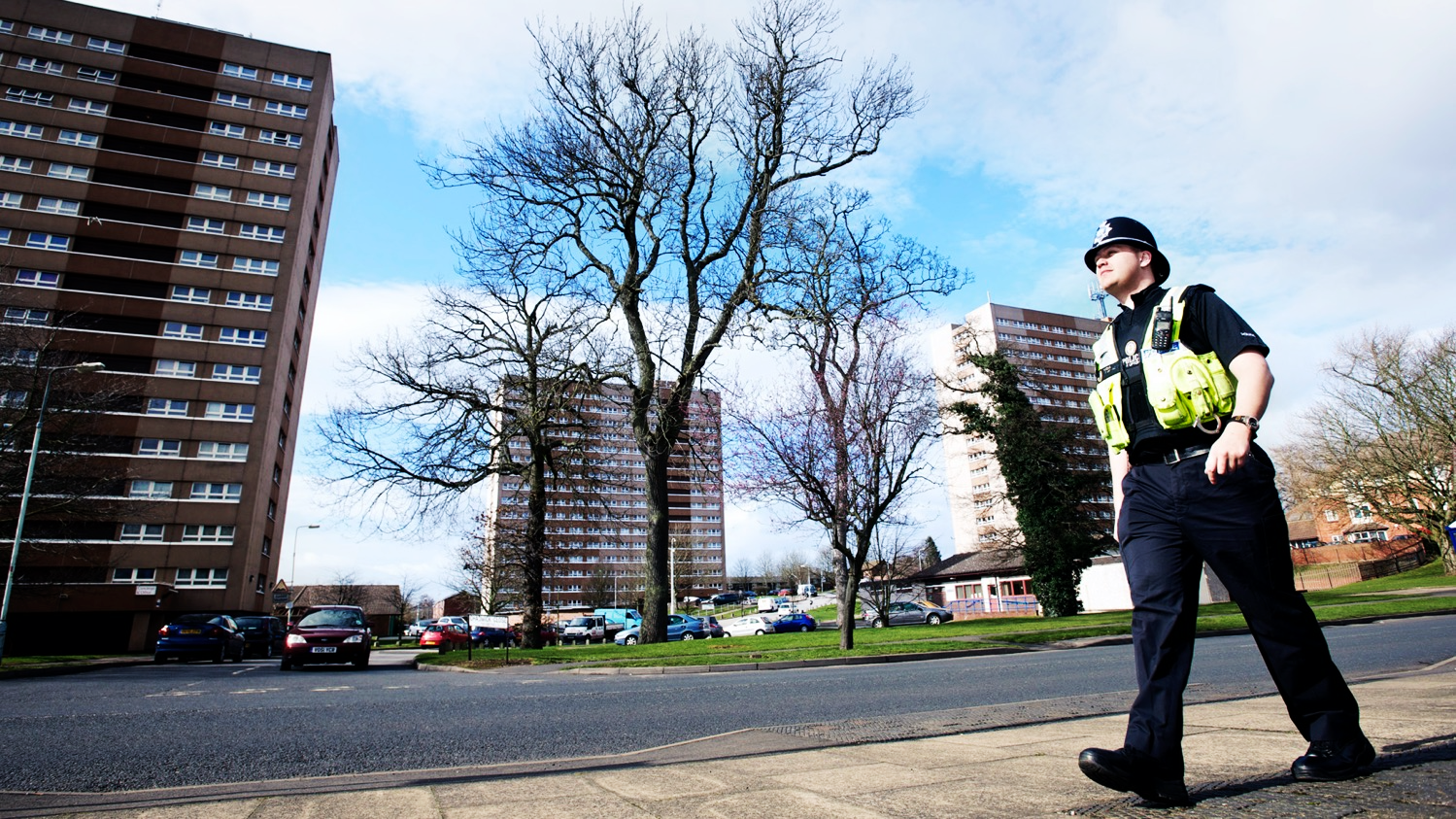 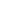 Does patrolling reduce crime?
“Patrol is considered the backbone of police work”
“The assumption underlying such deployment has been that the presence or potential presence of officers patrolling the streets in marked police cars deters people from committing crime.”
Source:	National Police Foundation. n.d. The Kansas City Preventive Patrol Experiment.
How effective do you think general police patrol is at reducing crime?
Kansas City Preventative Patrol Experiment
Patrol beats divided into three groups for one year
Source:	National Police Foundation. n.d. The Kansas City Preventive Patrol Experiment.
Kansas City Preventative Patrol Experiment
offenders didn’t notice the change …
… and neither did anyone else
Source:	National Police Foundation. n.d. The Kansas City Preventive Patrol Experiment.
“It is not surprising that less than 1% of offenses end with the offender caught in the act by police on patrol.
“Doubling the number of police in a US metropolis is like doubling a drop in the bucket.”
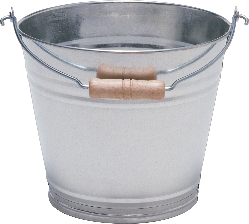 Source:	M Felson. Crime and Everyday Life. 3rd Ed. Thousand Oaks: Sage. p. 5
There can never be enough police to patrol everywhere
7,200	Met Police patrol officers
	7,200 ÷ 5ish ≈ 1,400	patrol officers on duty now
	205,400 ÷ 1,400 ≈ 140	street segments per patrol officer
Source:	Home Office. 2018. Police workforce, England and Wales: 31 March 2018.
[Speaker Notes: This assumes no calls are being answered, prisoners handled etc.
MPS responds to about 1,200 immediate-grade calls per day

Source for calls data: https://www.met.police.uk/SysSiteAssets/foi-media/metropolitan-police/disclosure_2017/august_2017/information-rights-unit---volume-of-999-calls-in-london-boroughs-on-any-given-day-in-the-first-six-months-of-2017]
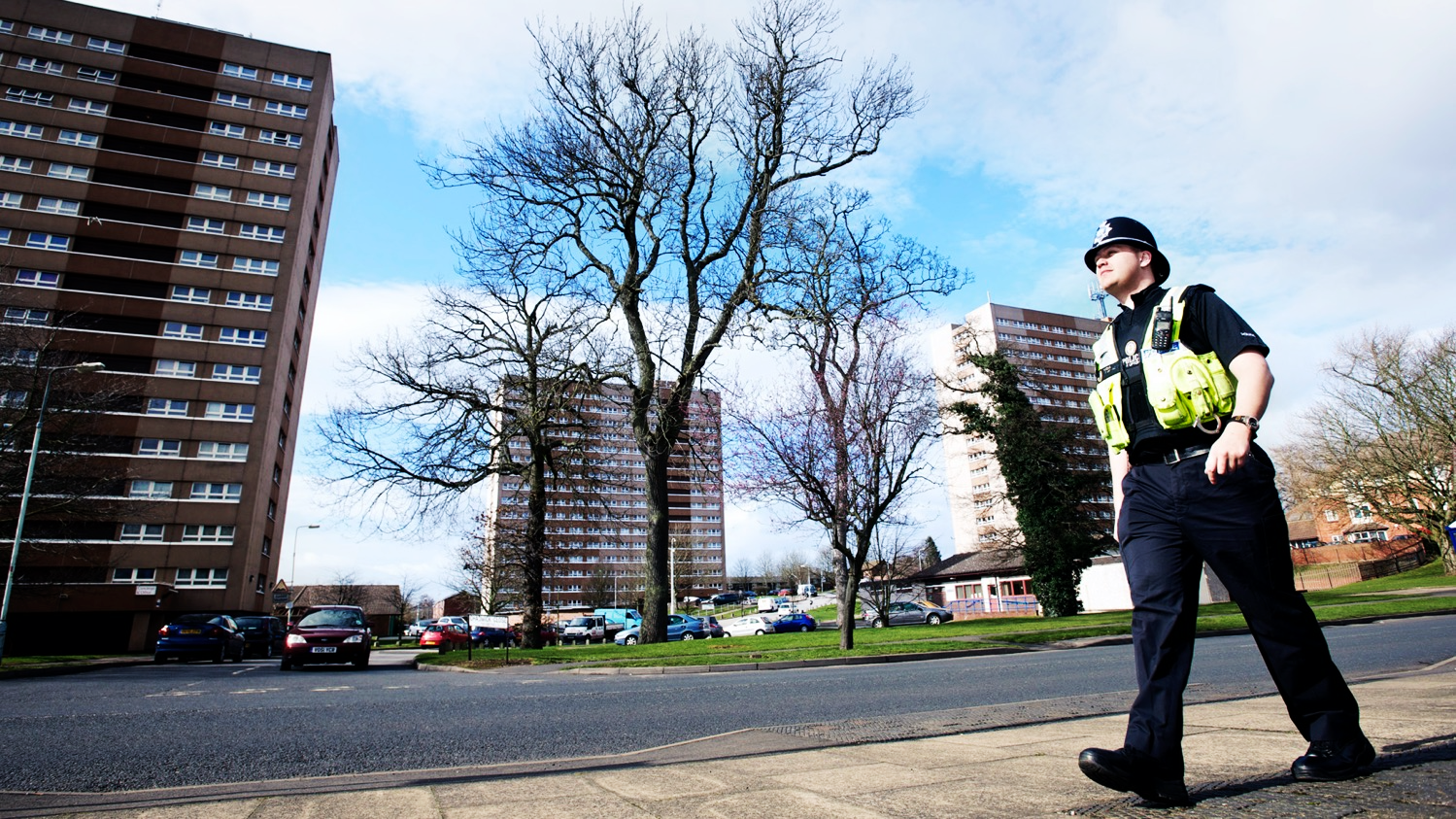 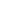 Does patrolling in hotspots reduce crime?
Source:	A Braga, A Papachristos & D Hureau. 2014. The Effects of Hot Spots Policing on Crime: An Updated Systematic Review and Meta-Analysis. Justice Quarterly 31(4):633–663.
[Speaker Notes: Explain forest plot
Overall, significant decrease in crime
13 studies found significant decrease in crime
No studies found significant increase in crime]
Displacement: won’t the crime just move?
“Displacement is the relocation of a crime from one place, time, target, offense, tactic, or offender to another as a result of some crime-prevention initiative.”
surrounding area
(no intervention)
intervention area
Source:	R Guerette & K Bowers. 2009. Assessing the extend of crime displacement and diffusion of benefits: a review of situational crime prevention evaluations. Criminology 47(4):1331–1368.
Diffusion of benefit
“Diffusion occurs when reductions of crime … are achieved in areas that are close to crime-prevention interventions, even though those areas were not actually targeted by the intervention itself”
surrounding area
(no intervention)
intervention area
Source:	R Guerette & K Bowers. 2009. Assessing the extend of crime displacement and diffusion of benefits: a review of situational crime prevention evaluations. Criminology 47(4):1331–1368.
Which do you think is more likely: displacement or diffusion of benefit?
Source:	A Braga, A Papachristos & D Hureau. 2014. The Effects of Hot Spots Policing on Crime: An Updated Systematic Review and Meta-Analysis. Justice Quarterly 31(4):633–663.
[Speaker Notes: Overall, significant diffusion of benefits
One study found significant displacement
Seven studies found significant diffusion of benefits]
But …
“Three months after the experiment, the statistically significant differences in violent crime between the experimental and control areas could no longer be detected.”
Source:	E Sorg, C Haberman, J Ratcliffe & E Groff. 2013. Foot patrol in violent crime hot spots: the longitudinal impact of deterrence and posttreatment effects of displacement. Criminology 51(1):65–101.
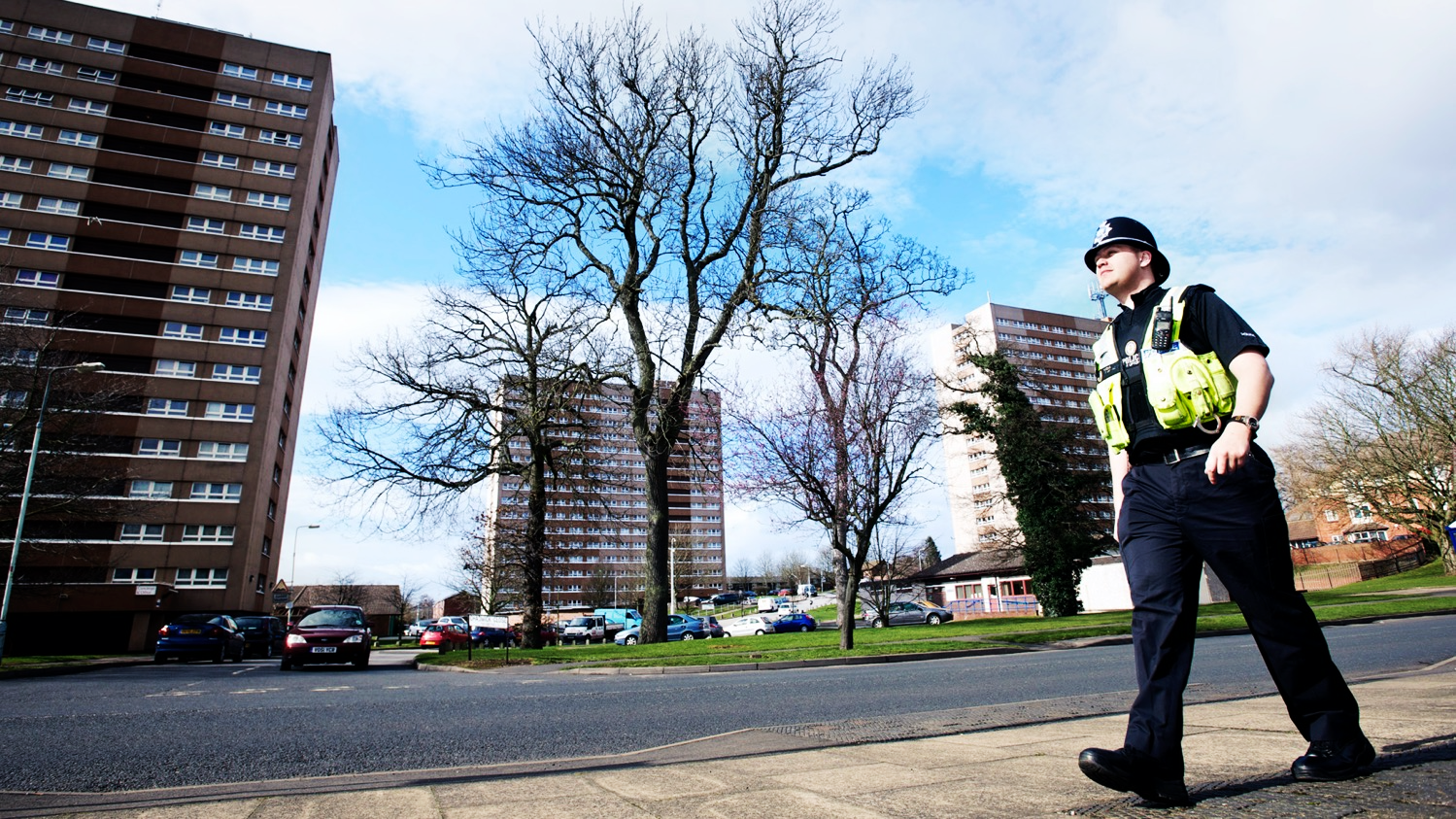 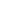 What other effects do hotspot patrols have?
Police officers may not like rigid hotspot patrols
Officers assigned to hotspots were …
… less likely to say hotspot patrols are useful
… less likely to believe hotspot policing effective
… more likely to say hotspot patrols restrict discretion
… even though the hotspot patrols reduced crime
Source:	N Wain, B Ariel & J Tankebe. The collateral consequences of GPS-LED supervision in hot spots policing. Police Practice and Research 18(4):376–390.
Officers and communities may want different things
“[hotspots patrols are] good for the community but can be boring for the police. Rather than preventing crime by keeping hot spots cool, most police would prefer to catch criminals … Prevention lacks glamour”
Source:	L Sherman & D Weisburd. 1995. General deterrent effects of police patrol in crime “hot spots”: A randomized, controlled trial. Justice Quarterly 12(4):625–648.
But does hotspot policing damage legitimacy?Possibly
“short-term negative effects on procedural justice and potentially on police legitimacy among hot spot residents …
“[but] the effects are small, and … they are not sustained … once treatment concludes.”
Source:	T Kochel & D Weisburd. 2017. Assessing community consequences of implementing hot spots policing in residential areas: findings from a randomized field trial. Journal of Experimental Criminology 13(2):143–170.
[Speaker Notes: Study in St Louis, MO
Hotspots randomly allocated to additional patrol or not
Survey of residents before, during and six-months after]
But does hotspot policing damage legitimacy?Possibly not
“we compared residents’ perceptions of procedural justice and police effectiveness as well as their trust in the police and fear of crime … we found no statistically significant difference between … the control [and] experimental [areas]”
Source:	S Bennett, M Newman & M Sydes. 2017. Mobile police community office: a vehicle for reducing crime, crime harm and enhancing police legitimacy? Journal of Experimental Criminology 13(3):417–428.
[Speaker Notes: Study in Queensland
Hotspots randomly allocated to get a mobile police station visit or not
No difference in survey results between groups, but no change in crime either]
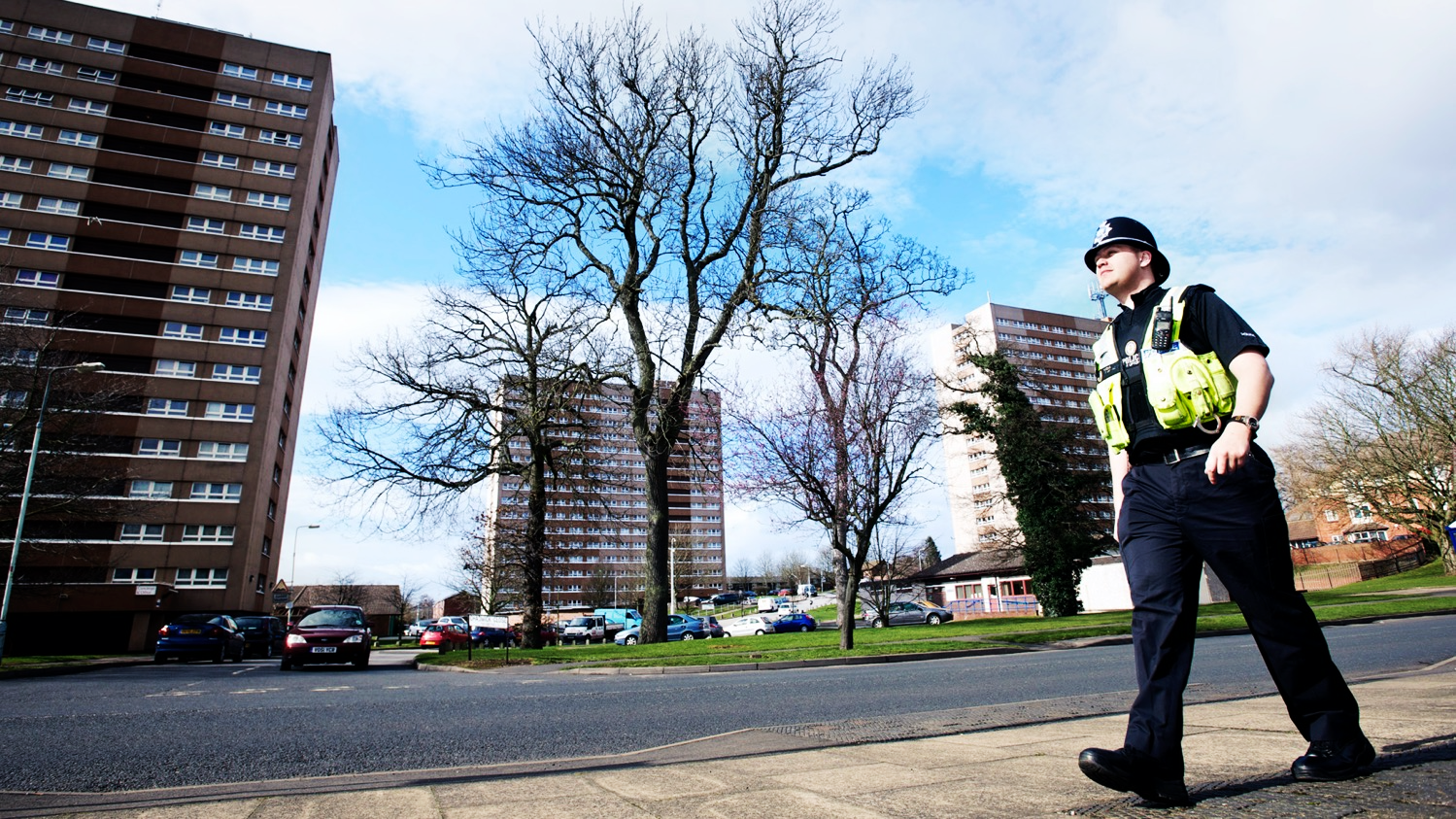 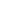 Using hotspot policing to help solve problems
“problem-oriented policing programs produced a larger overall mean effect size … twice the size of the increased traditional policing”
Source:	A Braga, A Papachristos & D Hureau. 2014. The Effects of Hot Spots Policing on Crime. Justice Quarterly 31(4):633–663.
Source:	A Braga, A Papachristos & D Hureau. 2014. The Effects of Hot Spots Policing on Crime. Justice Quarterly 31(4):633–663.
What do we know?
Do …
Don’t …
Use patrols in hotspots to suppress crime in the short term
Stop patrols once sustainable measures as in place
Rely on patrols as the main response to a problem
Ignore the potential consequences ofhotspot patrols
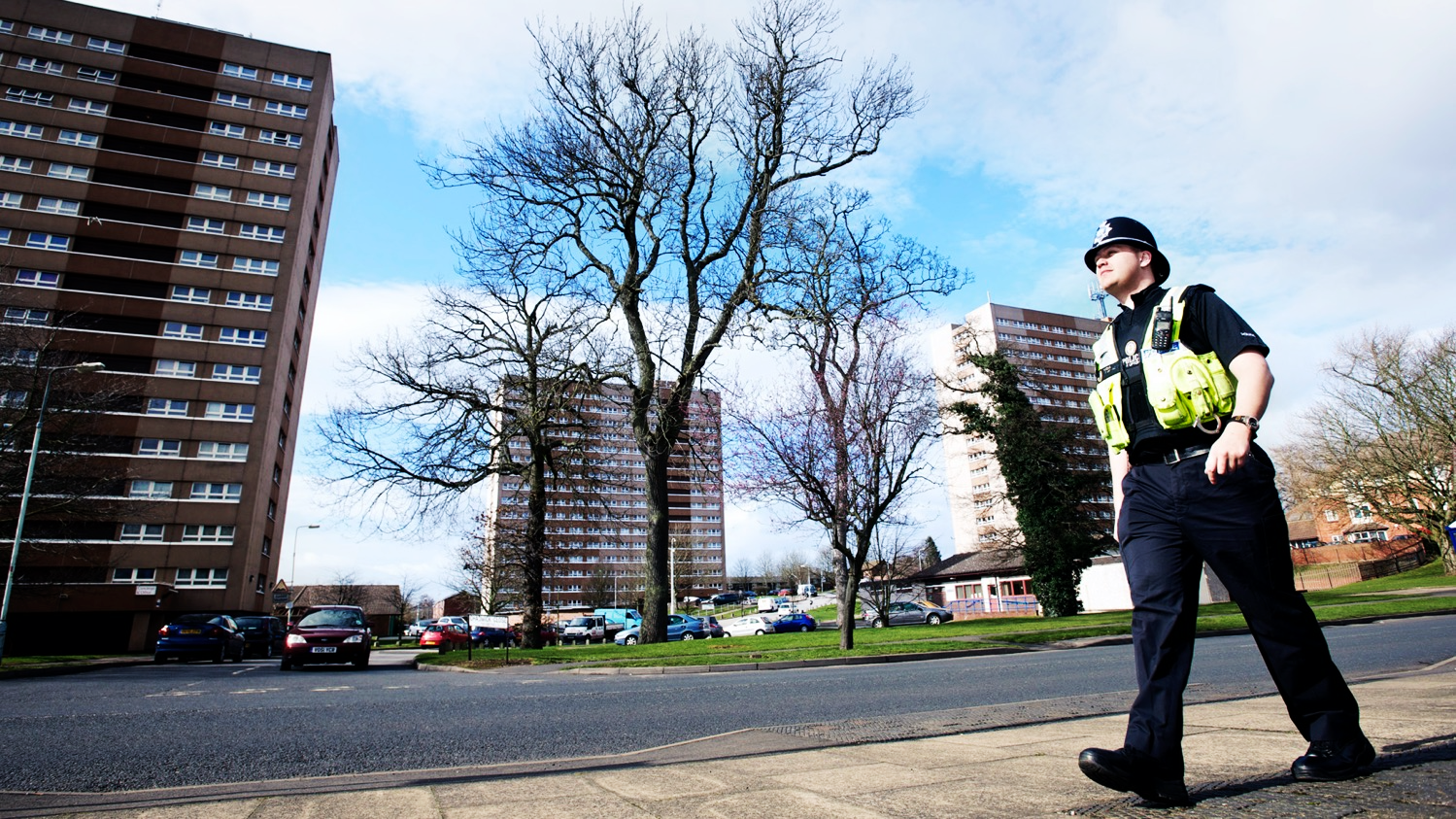 JILL DANDO INSTITUTE OF SECURITY & CRIME SCIENCE
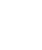 Slides: lesscrime.info/talk/pop-hotspotsContact: matthew.ashby@ucl.ac.uk or @lesscrime
Image:	West Midlands Police